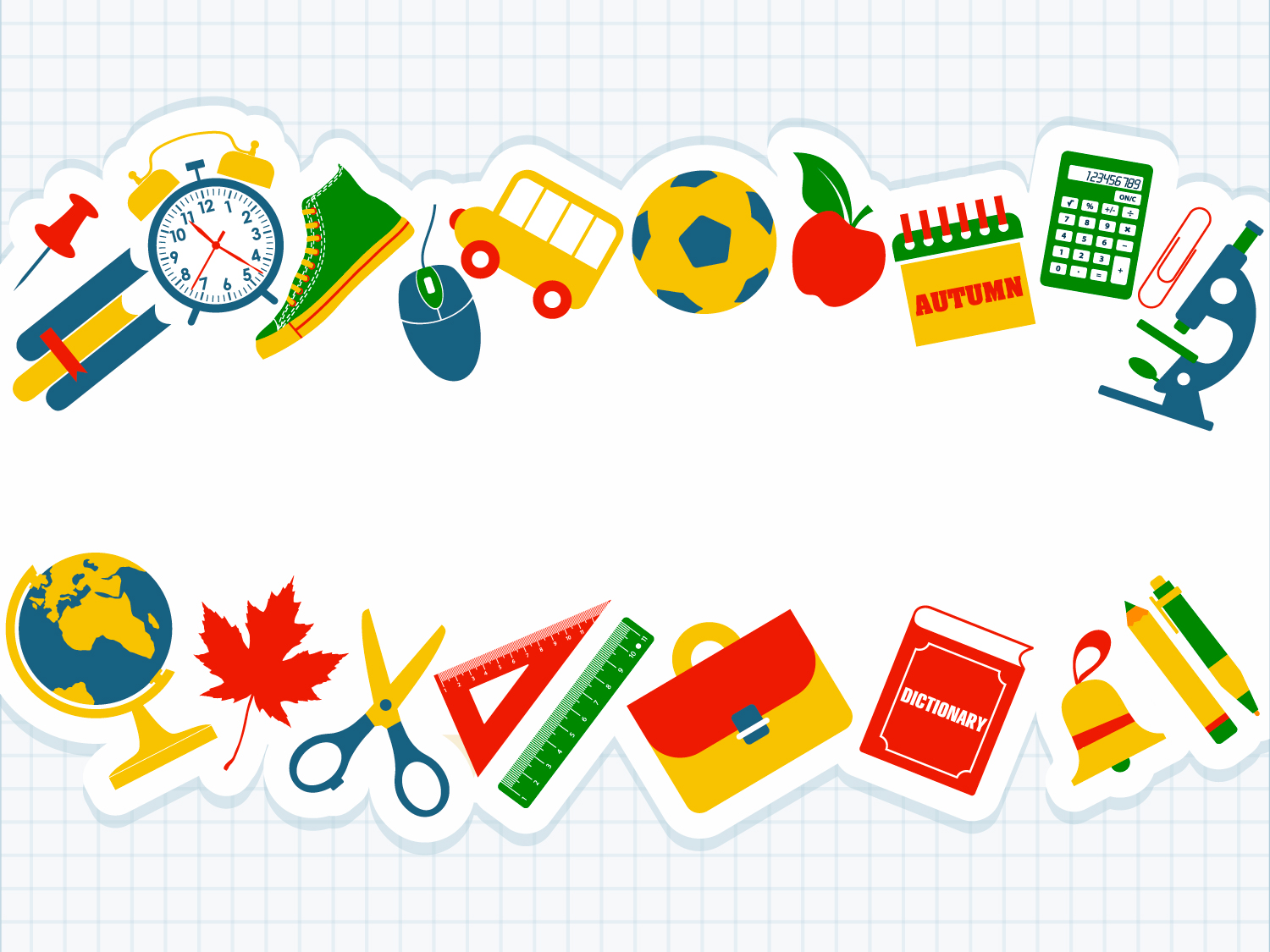 Глагол
1
Что такое глагол?
2
Что он обозначает?
Вспомни:
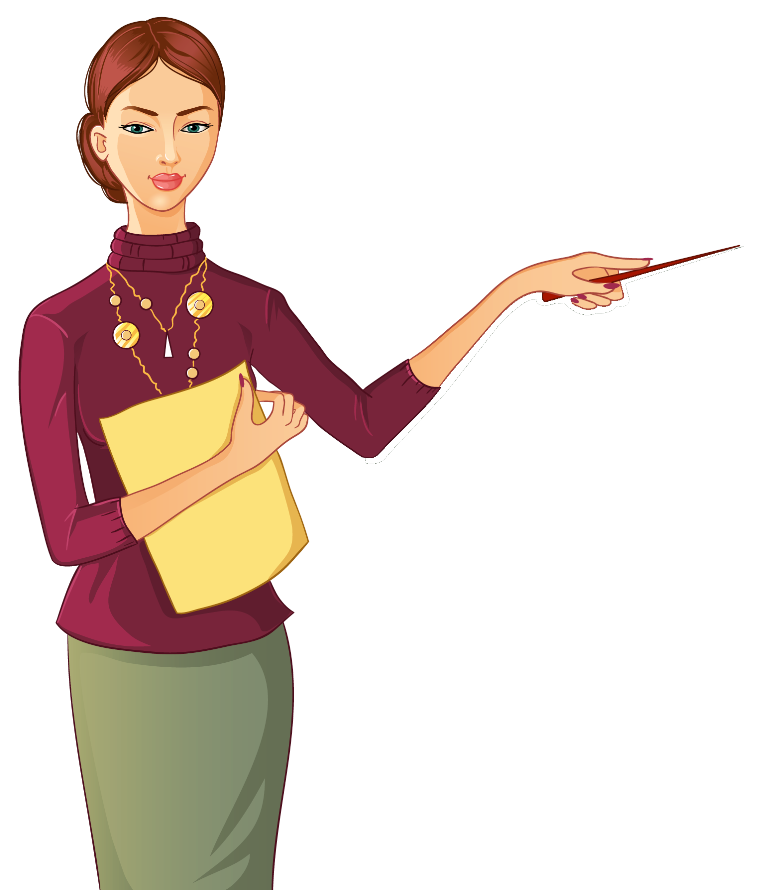 Запиши дату в тетрадь
Седьмое апреля
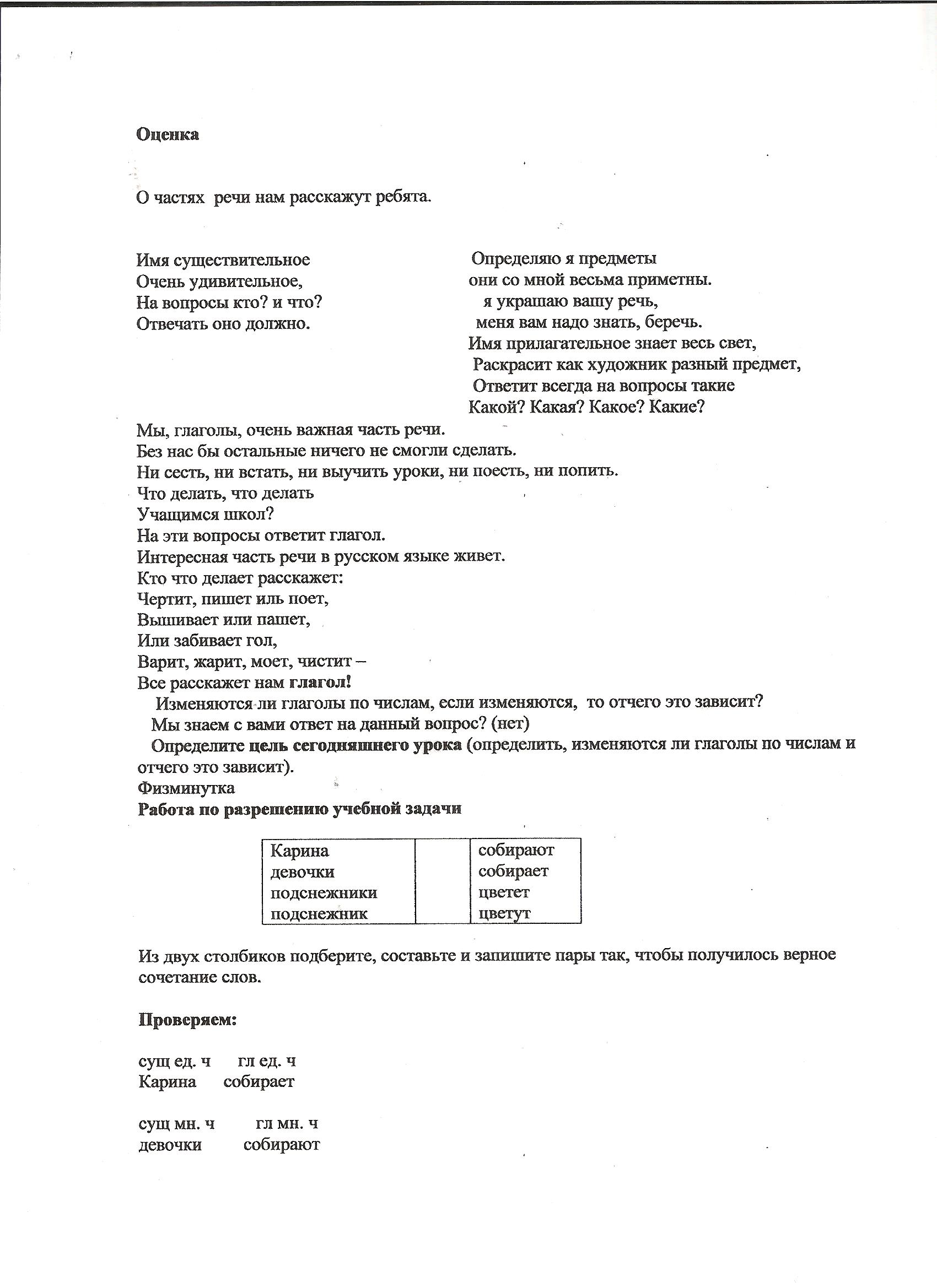 Проверим:
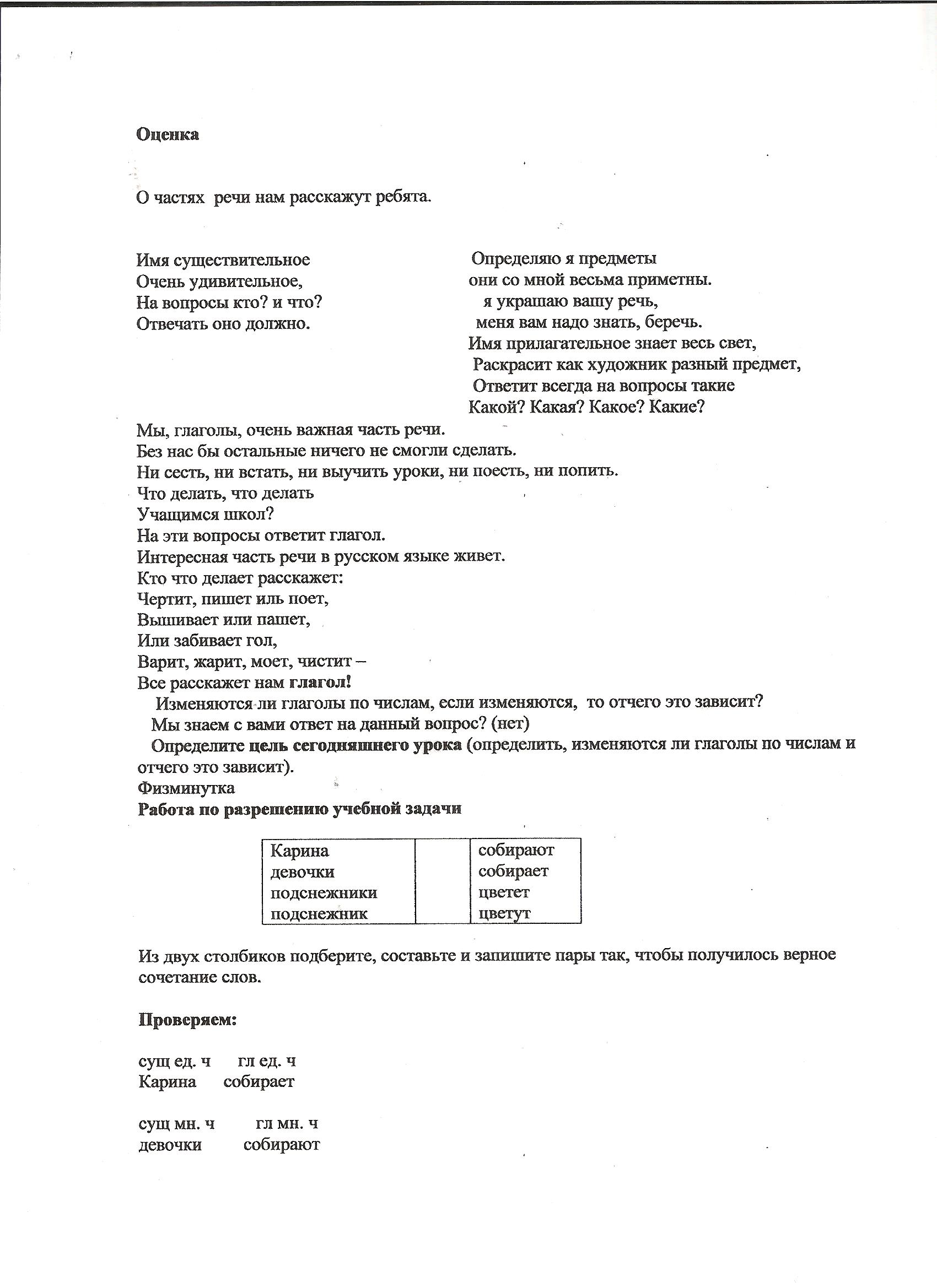 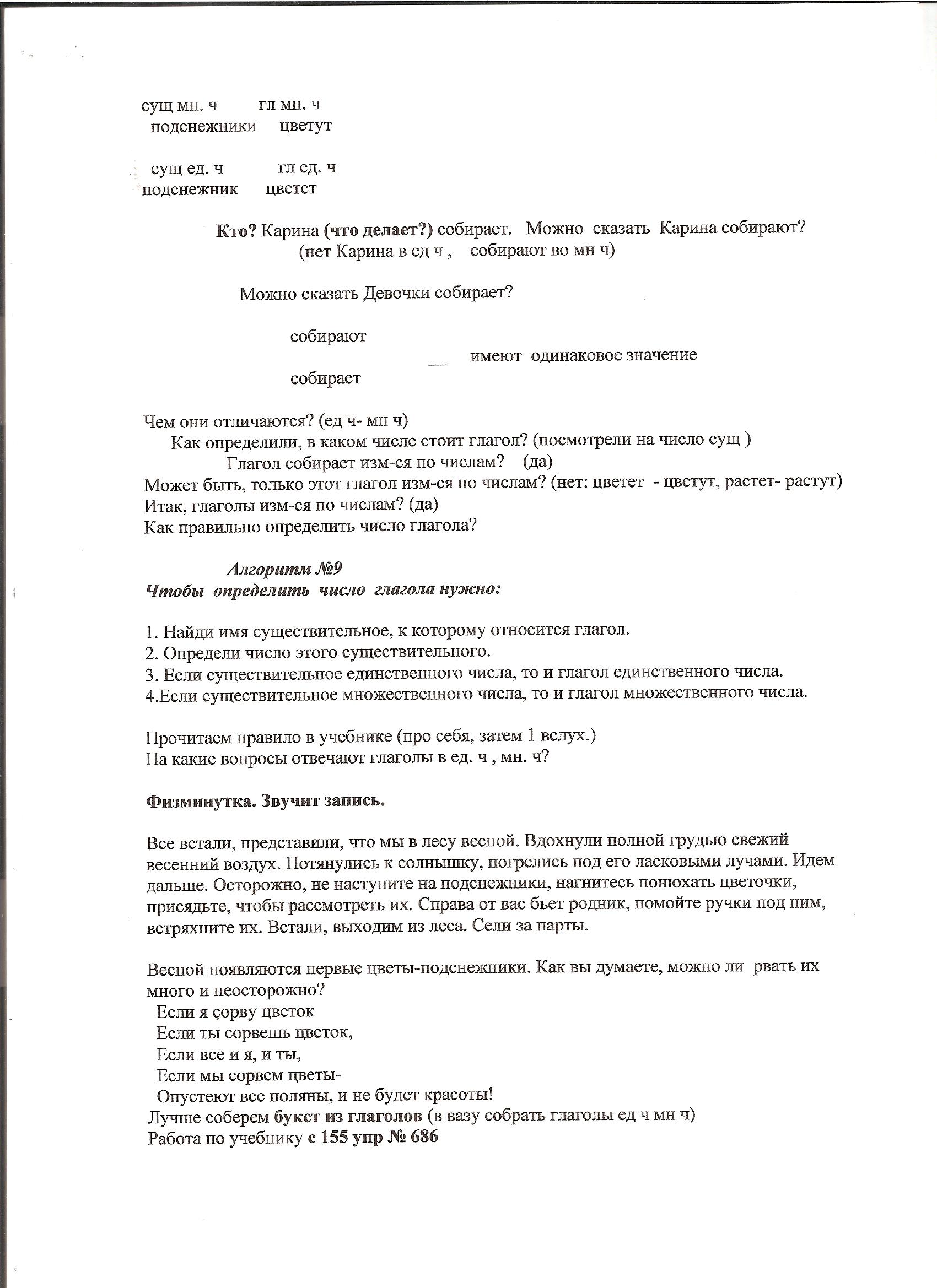 Как определить число глагола?
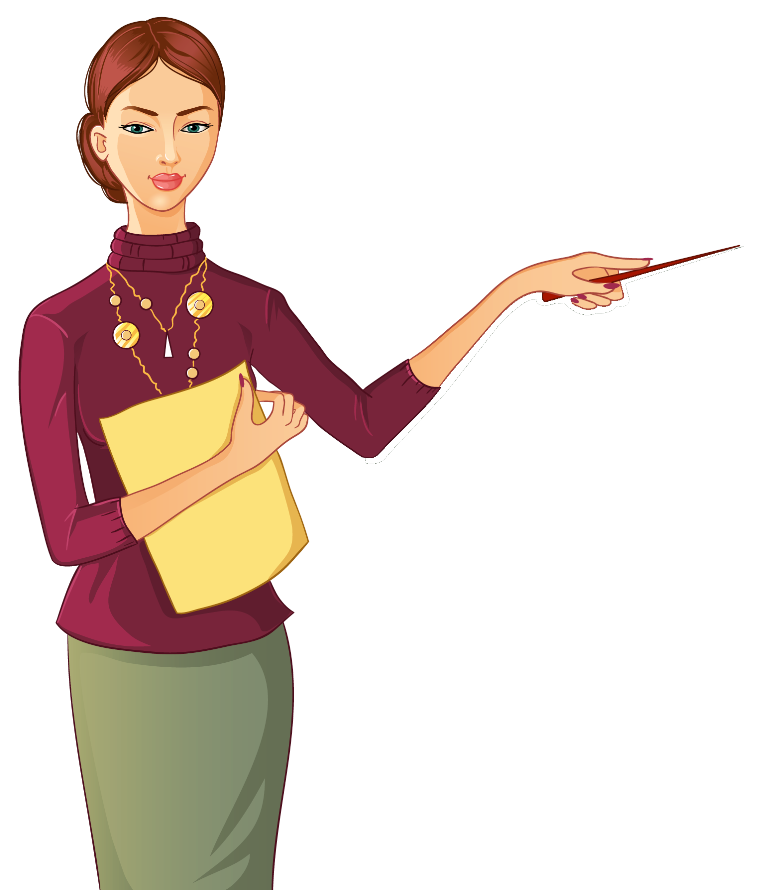 ?
Дети побежали
Алгоритм
1. Найди имя существительное, к которому относится глагол.
2. Определи число этого существительного.
3.Если сущ. единственного числа, то и глагол который к нему относится ед.числа.
4. Если сущ. множественного числа, то и глагол который к нему относится мн.числа.
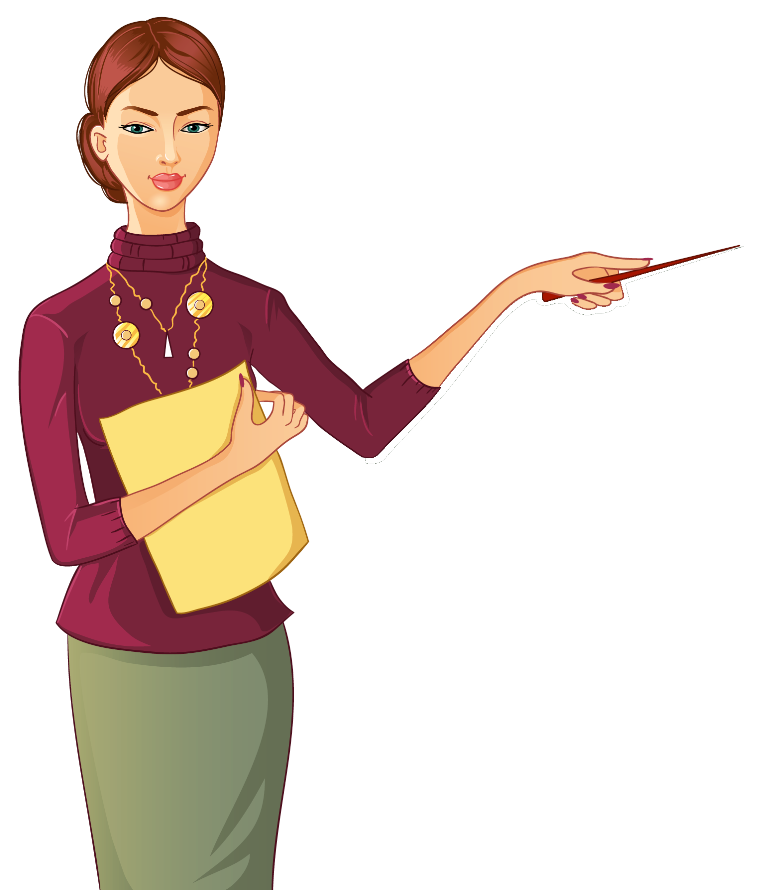 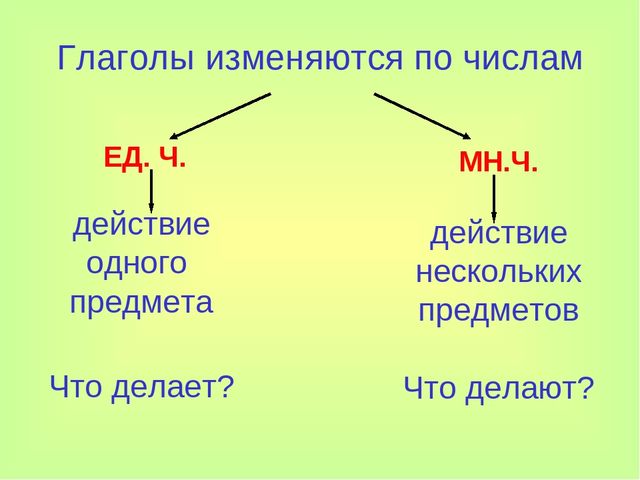 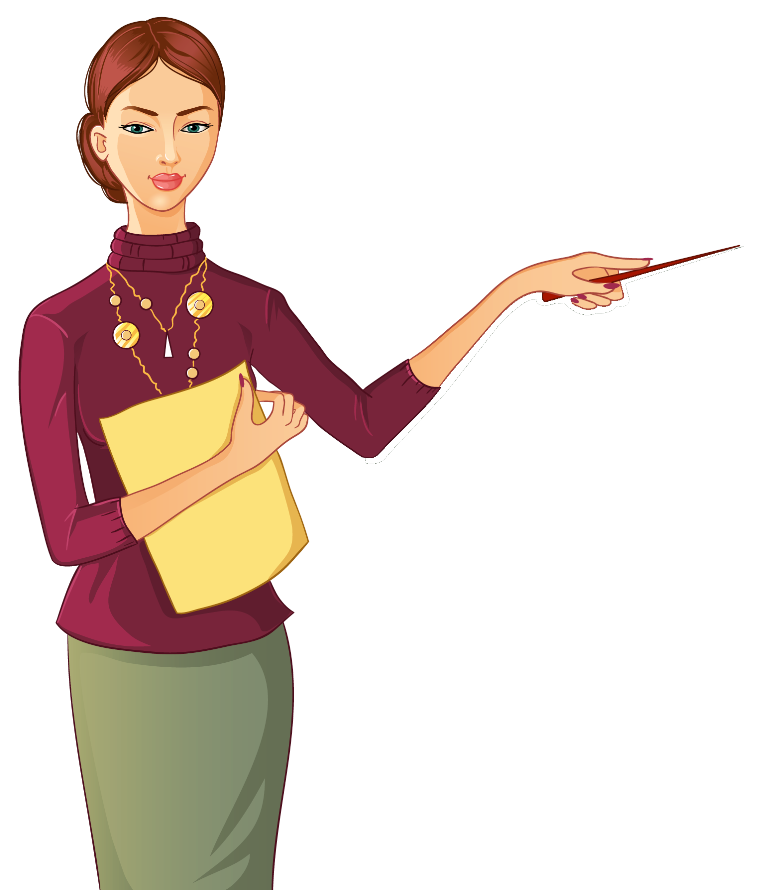 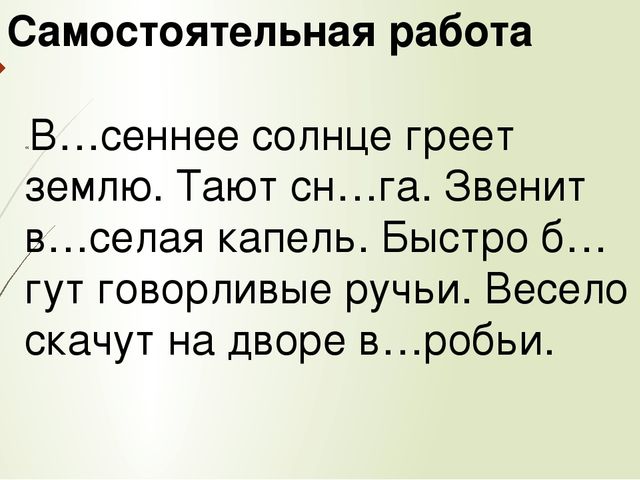 Спиши вставляя пропущенные орфограммы
 Найди глаголы и подчеркни их 2 чертами
 Над глаголами подпиши число (ед.ч или мн.ч)
ДОМАШНЯЯ РАБОТА
с.95 упр.131(п),упр.132(п) + выучить алгоритм
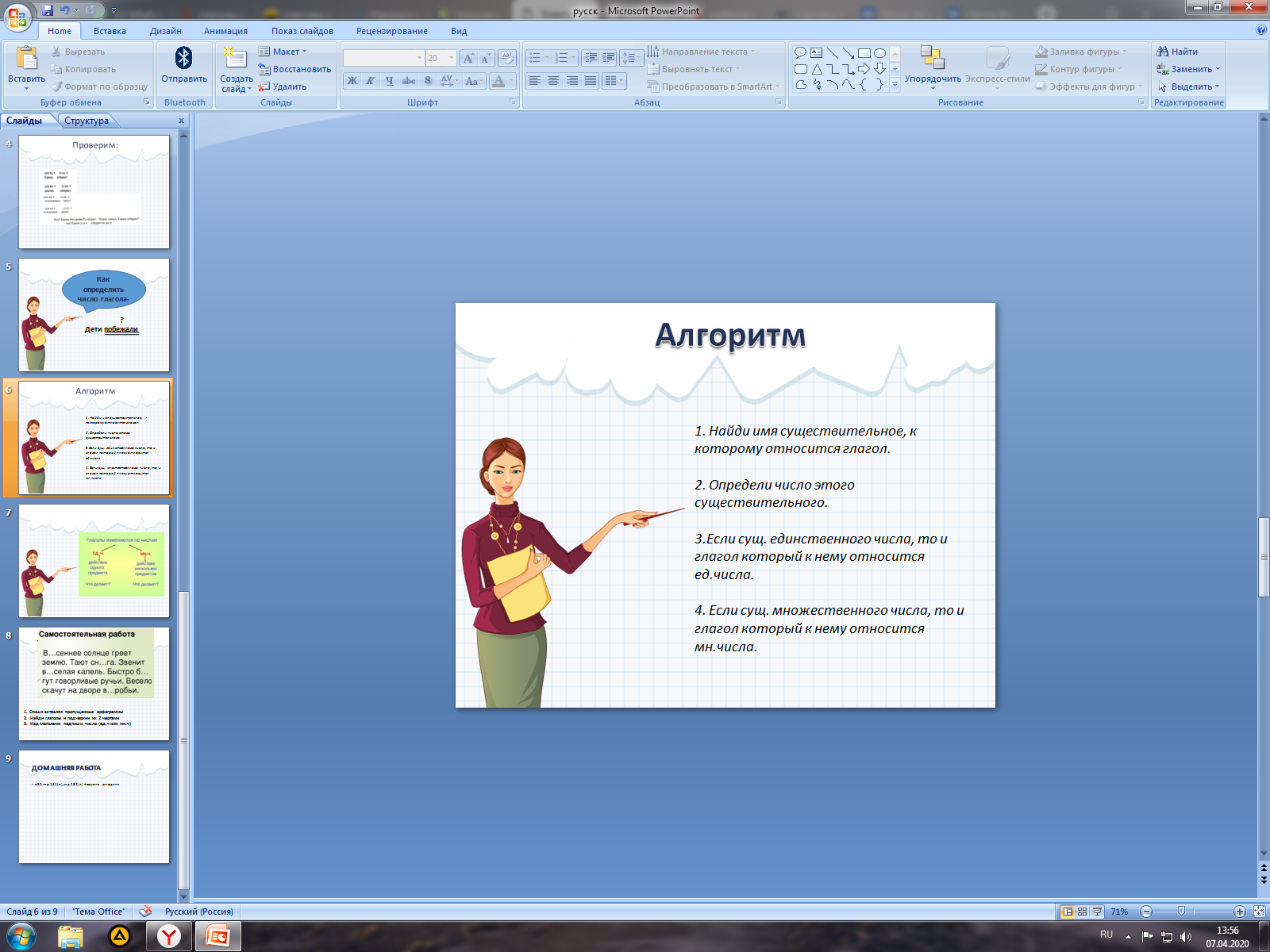